English Language Resource Materials on 
National Security Education at the Secondary Level
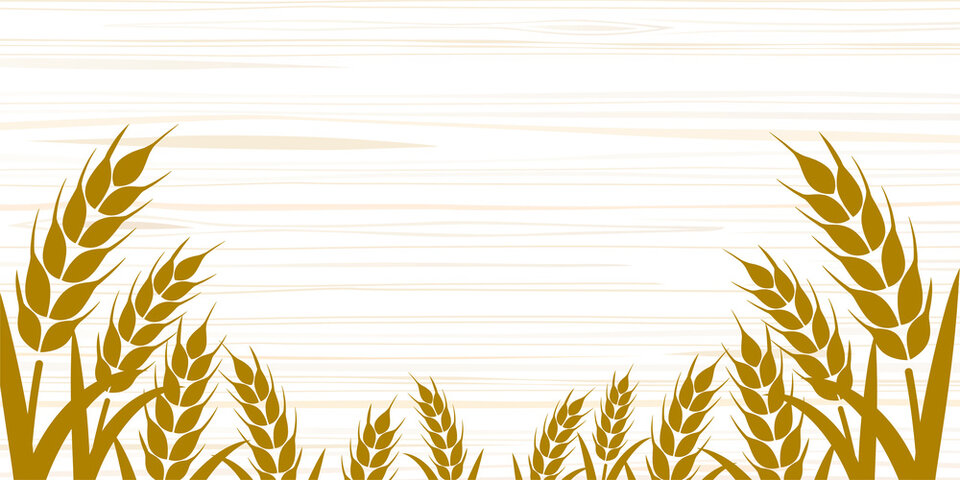 An Example of Learning and Teaching Activities
Food Security
Father of Hybrid Rice
1
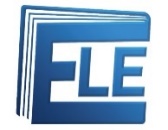 Father of Hybrid Rice
Content Objectives
To explore concepts related to food security, e.g.
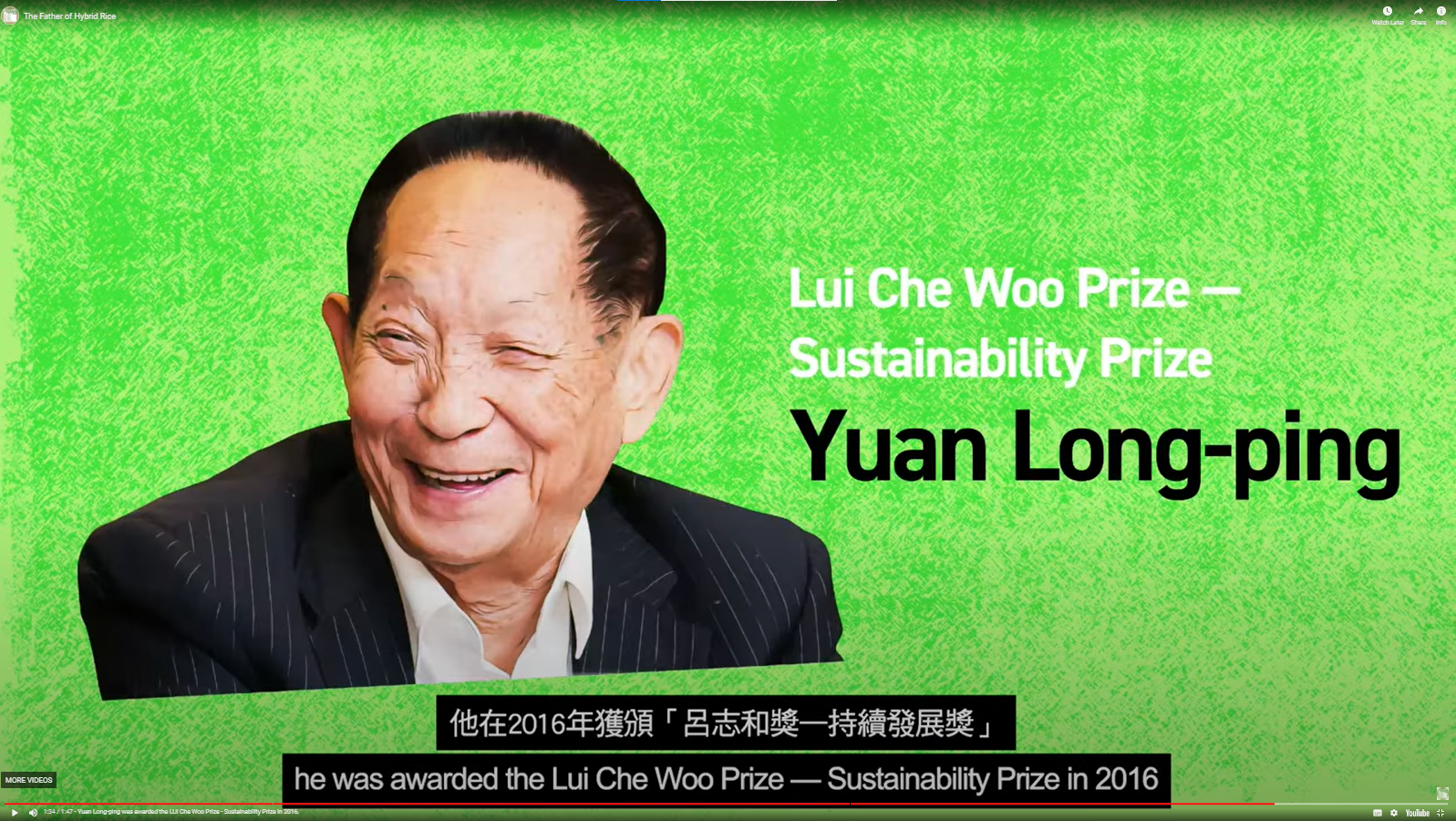 the problem of food scarcity and the reasons behind
the contribution of Yuan Long-ping, a Chinese scientist, to addressing food insecurity
our role in safeguarding food security of our country
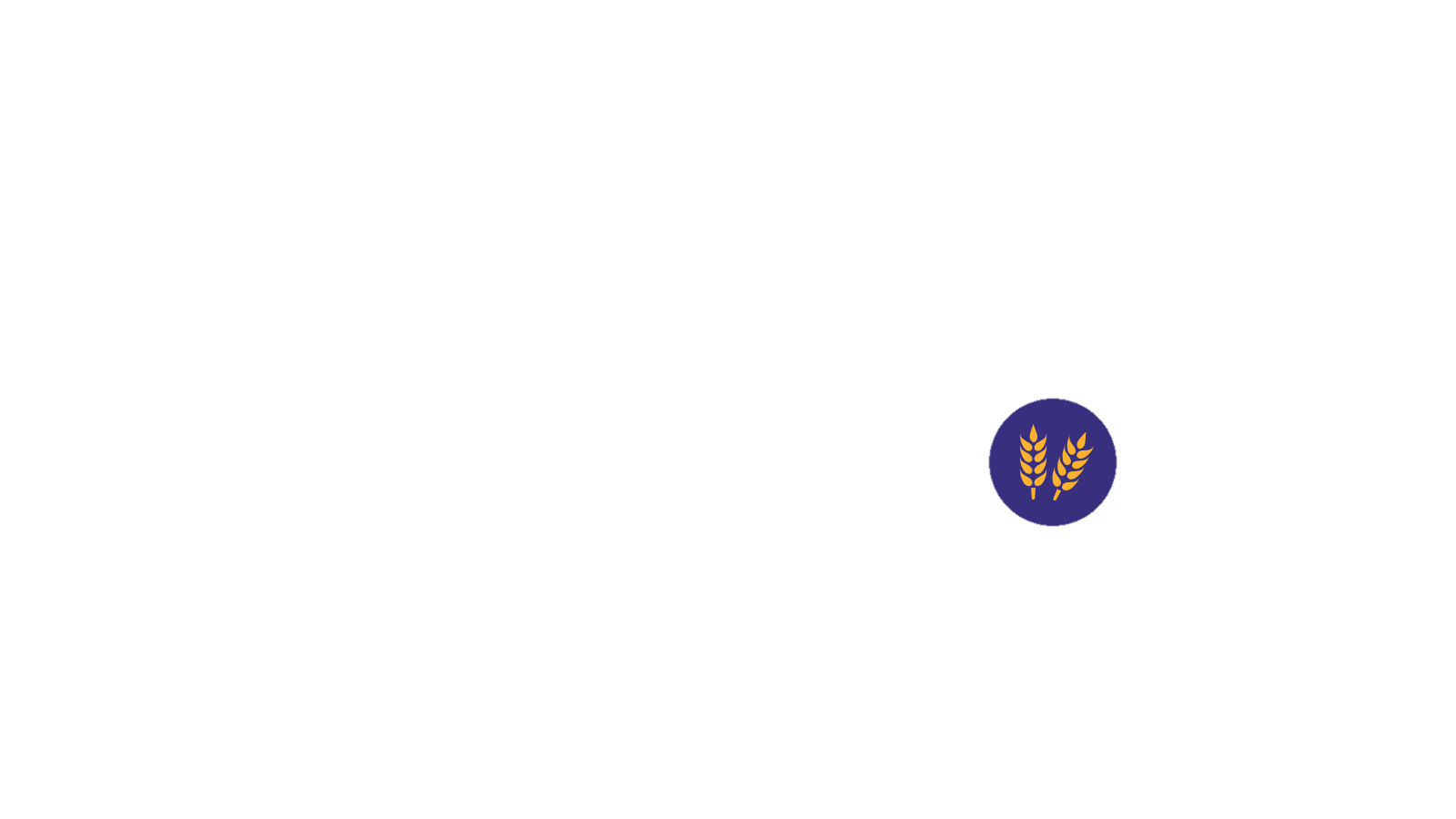 Language Objectives
To develop language knowledge and skills, e.g.
English Language
Education
National Security 
Education
listening, speaking, reading/viewing and writing skills
text structures (e.g. infographic, video, article)
the use of the simple past tense and the present perfect tense
vocabulary building strategies (i.e. parts of speech, common affixation)
2
A Video on 
“The Father of Hybrid Rice”
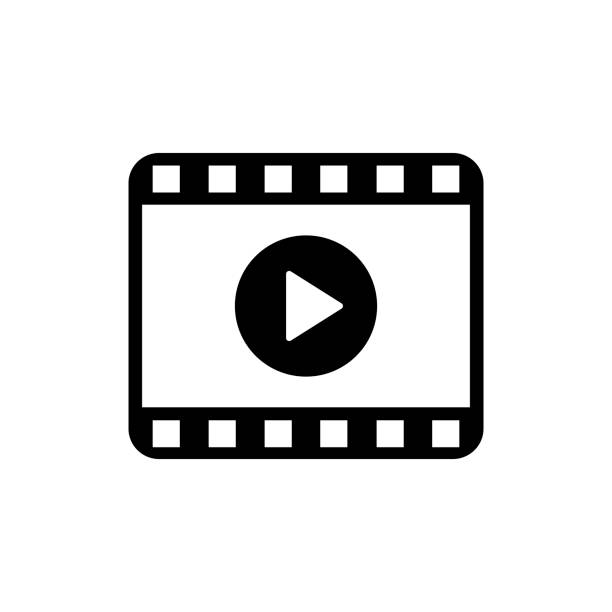 Famous Scientist – Yuan Long-ping
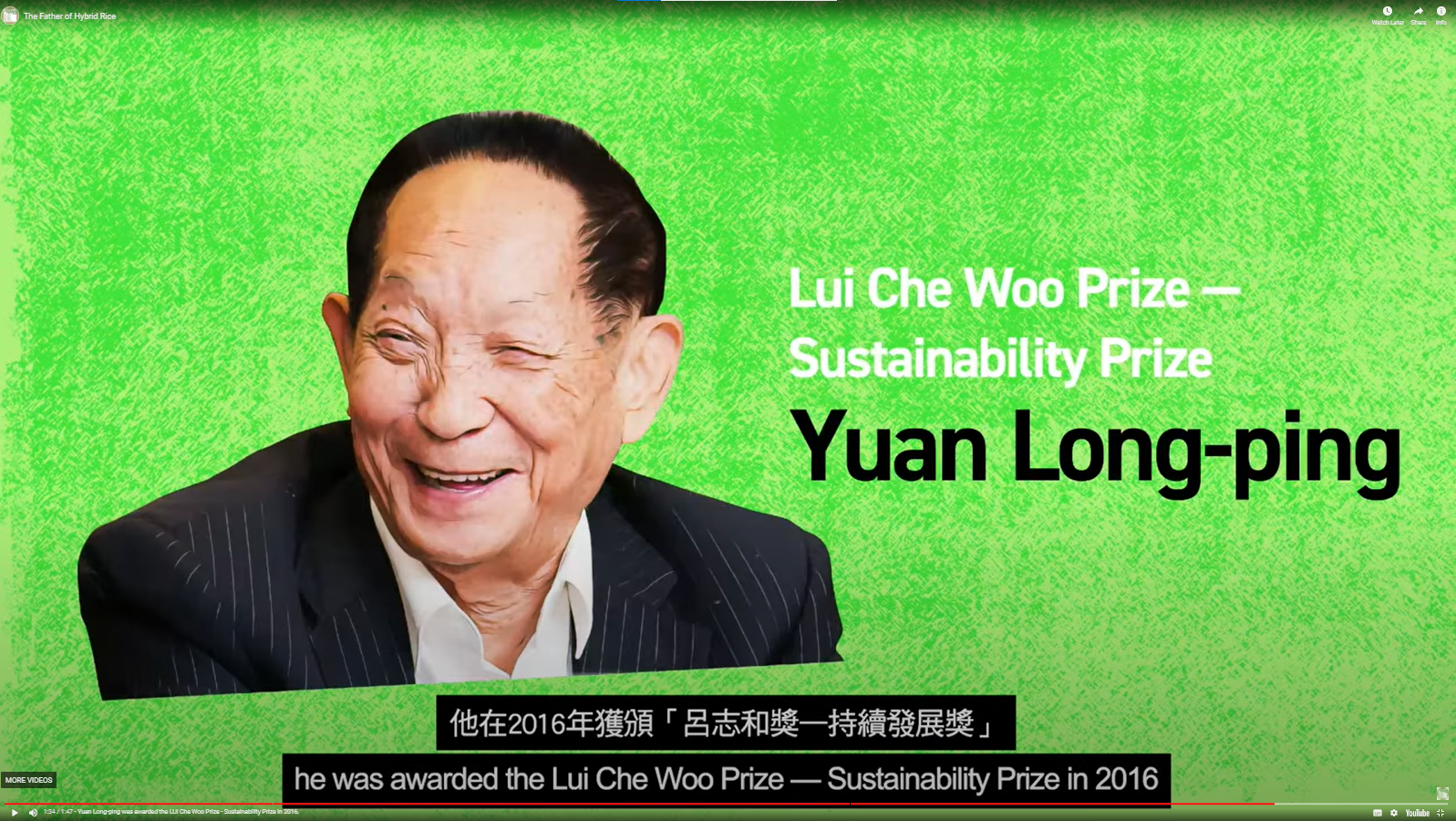 Source: The Father of Hybrid Rice. LUI Che Woo Prize: https://youtu.be/tq22whjfZ4w
3
About Food Security…
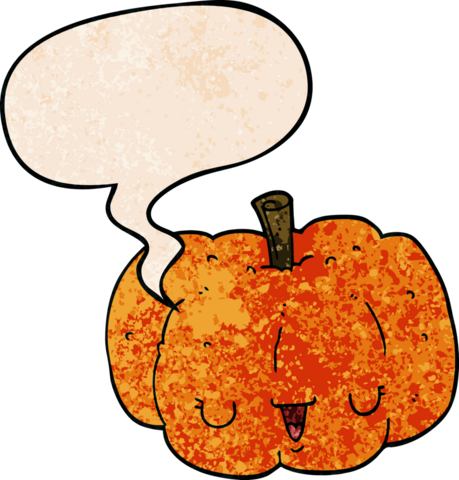 Find out how much students know about food security.
Pre-viewing
How would your health be affected if you lived in a country with low food security?
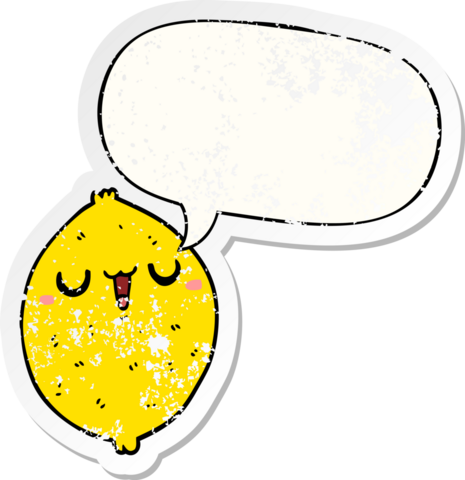 Imagine not eating for a whole day. How would you feel?
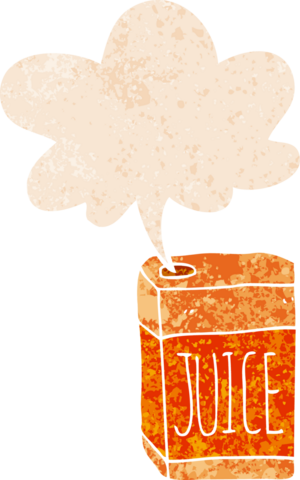 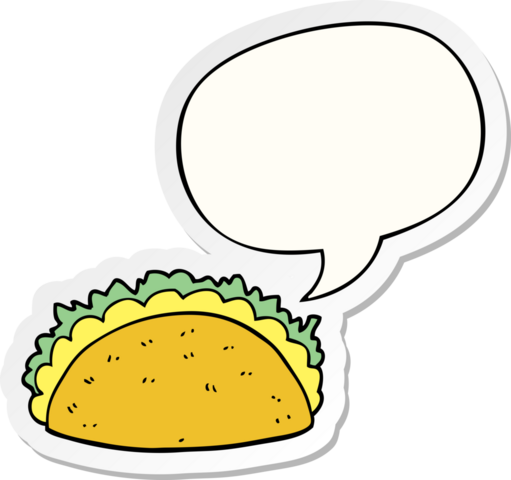 Why is safeguarding food security important to our country’s development?
What are the reasons contributing to food scarcity?
4
Background:
In 2015, the United Nations initiated the Sustainable Development Goals (SDGs) to address global challenges. Among a total of 17 SDGs, one of them was Zero Hunger Goal. Read the following infographic to find out more about this goal.
Use infographics to introduce concepts related to food security.
Pre-viewing
According to the information, which of the following is TRUE?
More than 600 million people are definitely not going to get enough food by 2030.
High food prices are a problem to many countries in 2021.
Only one third of the world’s population can obtain adequate food.
The problem of malnutrition affected around 230 million teenagers in 2022.
An Infographic on “Zero Hunger Goal”
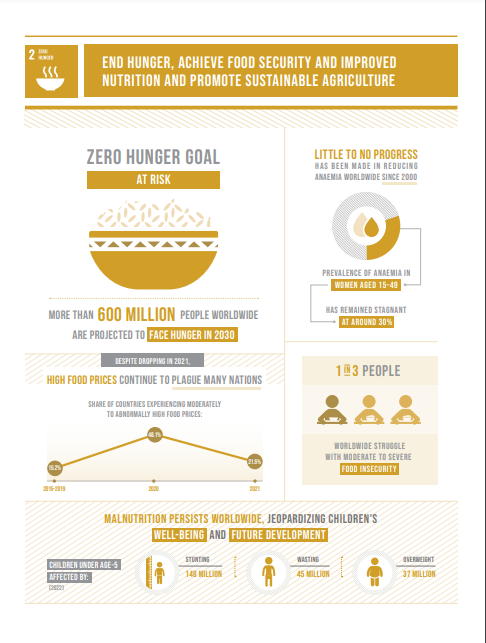 Please click here to download the text.
Source: From The Sustainable Development Goals Report Special edition, edited by Jennifer Ross, ©2023 United Nations. Reprinted with the permission of the United Nations. https://www.un.org/sustainabledevelopment/wp-content/uploads/2023/08/2309739_E_SDG_2023_infographics-2-2.pdf
5
Fill in each blank with ONE word taken from the infographic.
What factors contribute to food insecurity? Read the section “There are many threats to food security” of the following infographic to find out more.
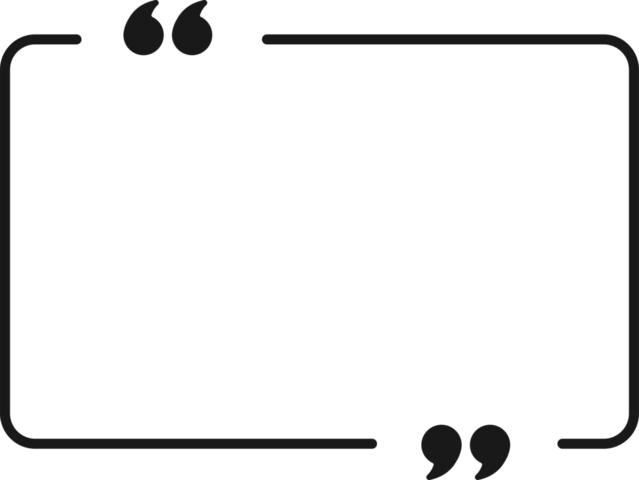 An Infographic on 
“Pulses Contribute to Food Security”
There are a number of threats to food security. Apart from the rapid __________ in the world’s population, malnutrition is widespread in many countries as food source of protein such as meat and fish is __________. Moreover, a considerable amount of food is __________ before it is consumed in developing countries.
growth
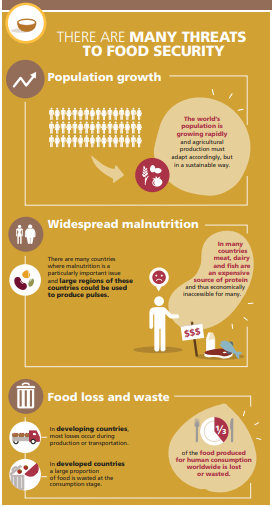 expensive
wasted / lost
Please click here to download the text.
Source: 
© FAO 2021 Infographic - Pulses Contribute to Food Security https://www.fao.org/3/c0063/C0063.pdf
6
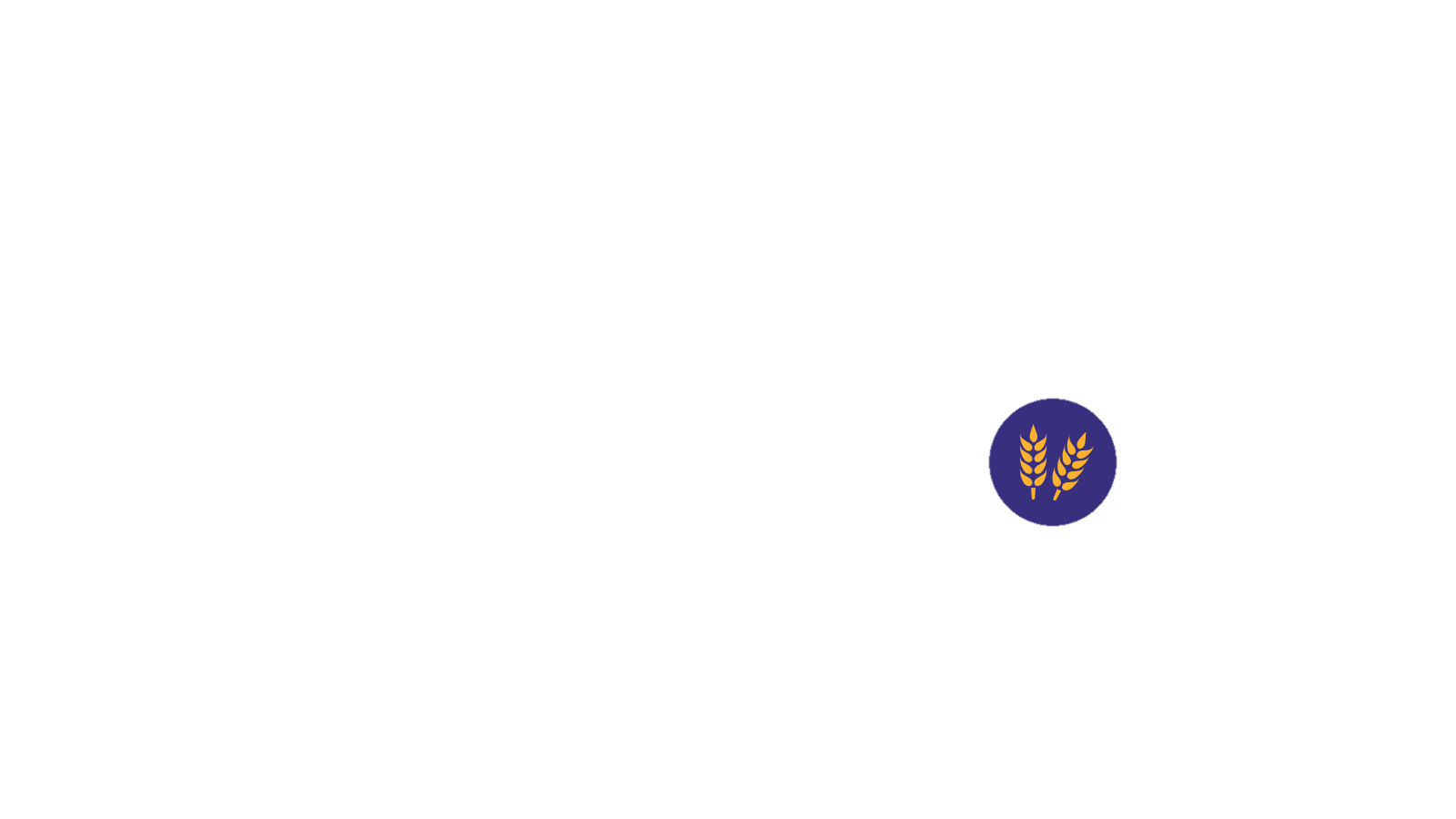 Reflection on Food Security
3. How can we safeguard food security?
2. Do you think factors such as technology and weather play a role in food security? Why?
1. Apart from the three major reasons mentioned in the infographic, what are some other factors that threaten food security?
7
7
A Video on 
“The Father of Hybrid Rice”
Play the video.
Engage students in finding out the benefits of hybrid rice and Yuan Long-ping’s contribution to addressing food insecurity.
While-viewing
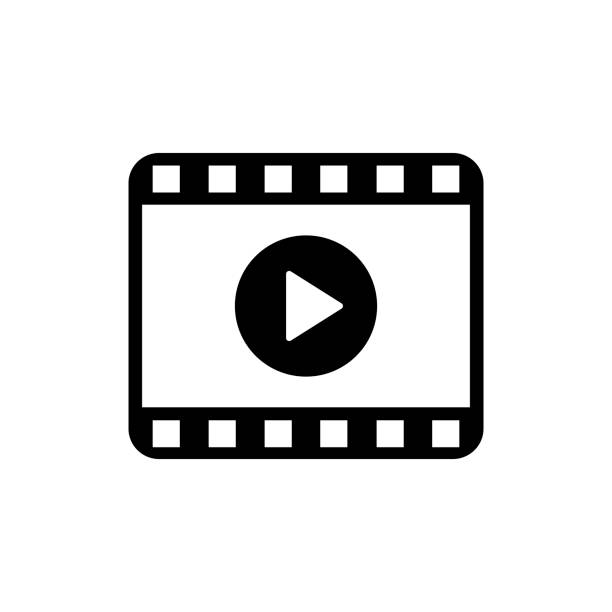 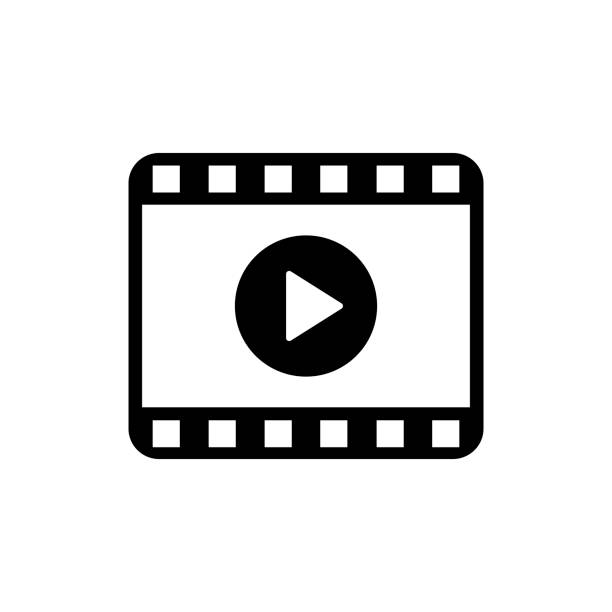 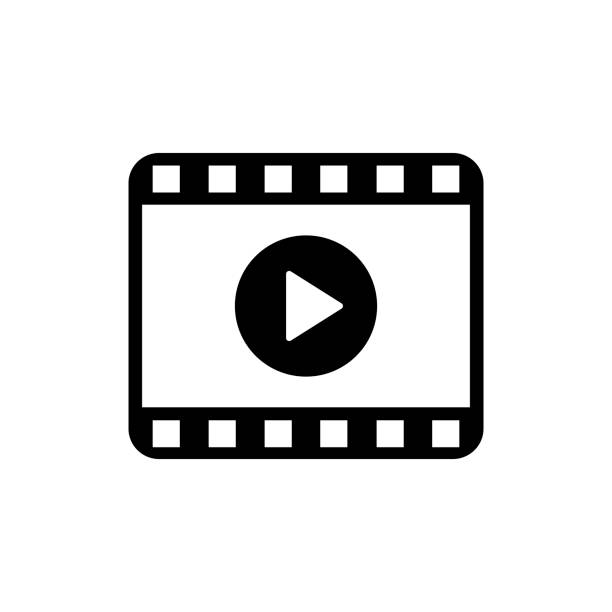 Video Time: 01:04 – 01:47
Video Time: 00:00 – 00:27
Video Time: 00:28 – 01:03
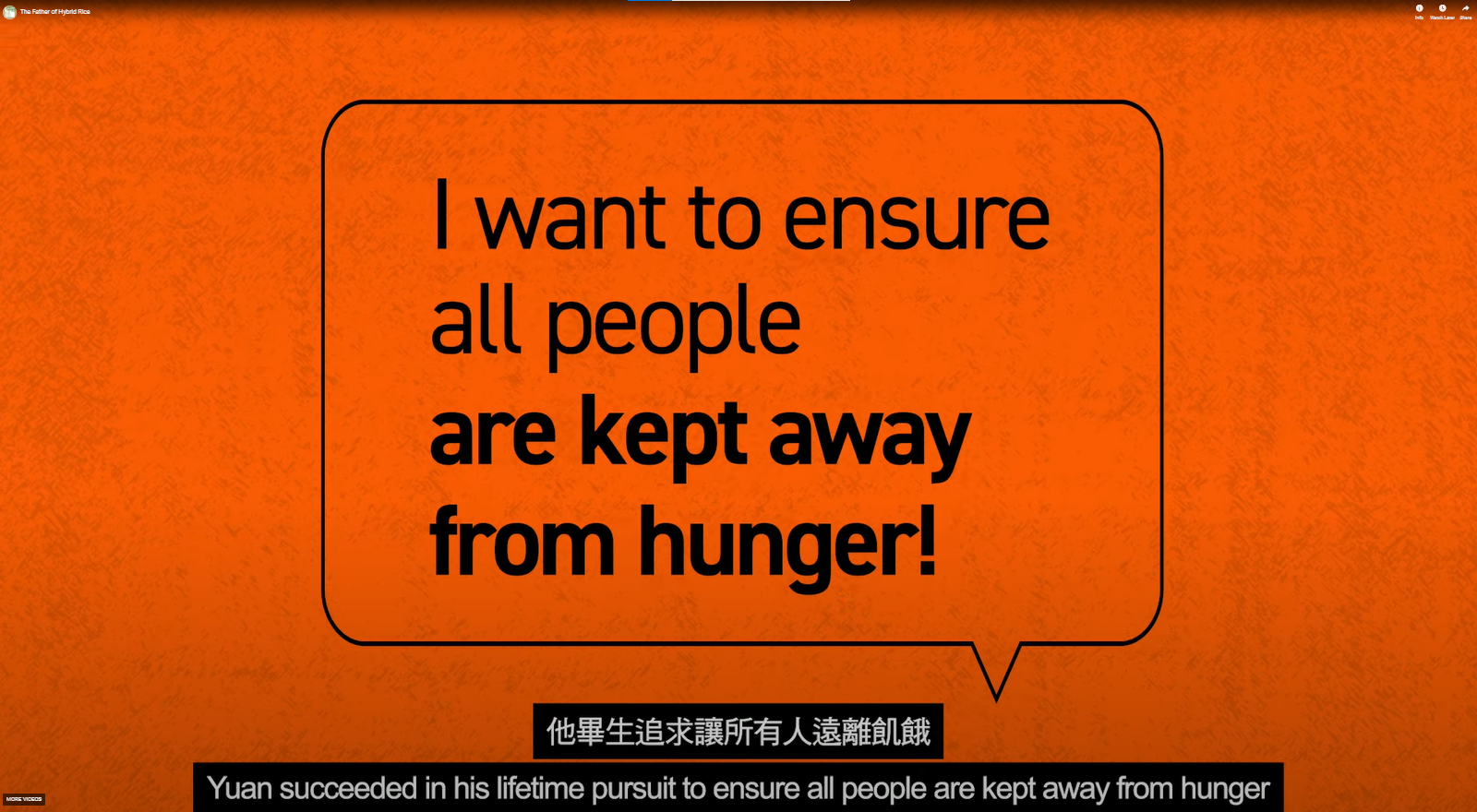 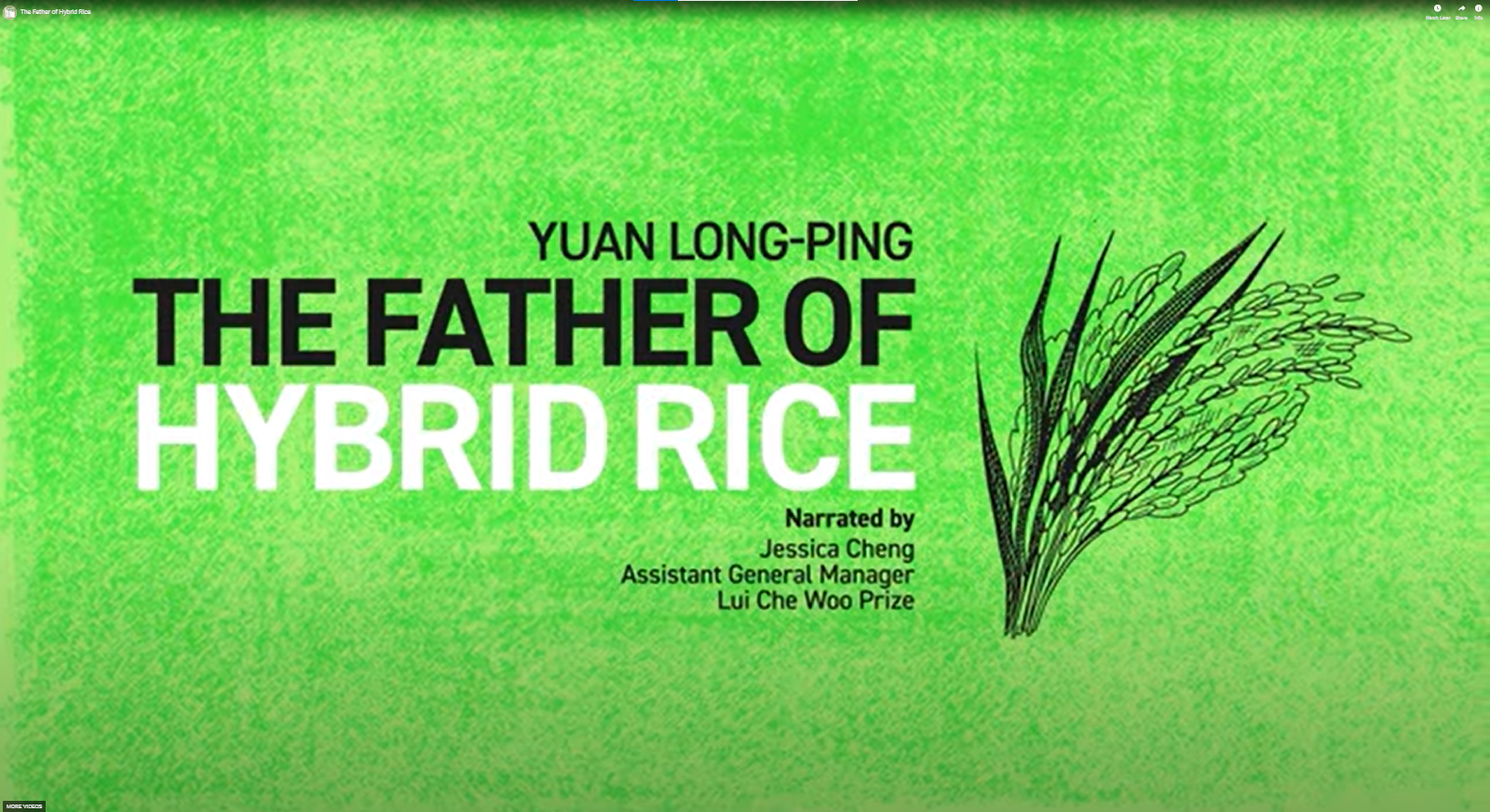 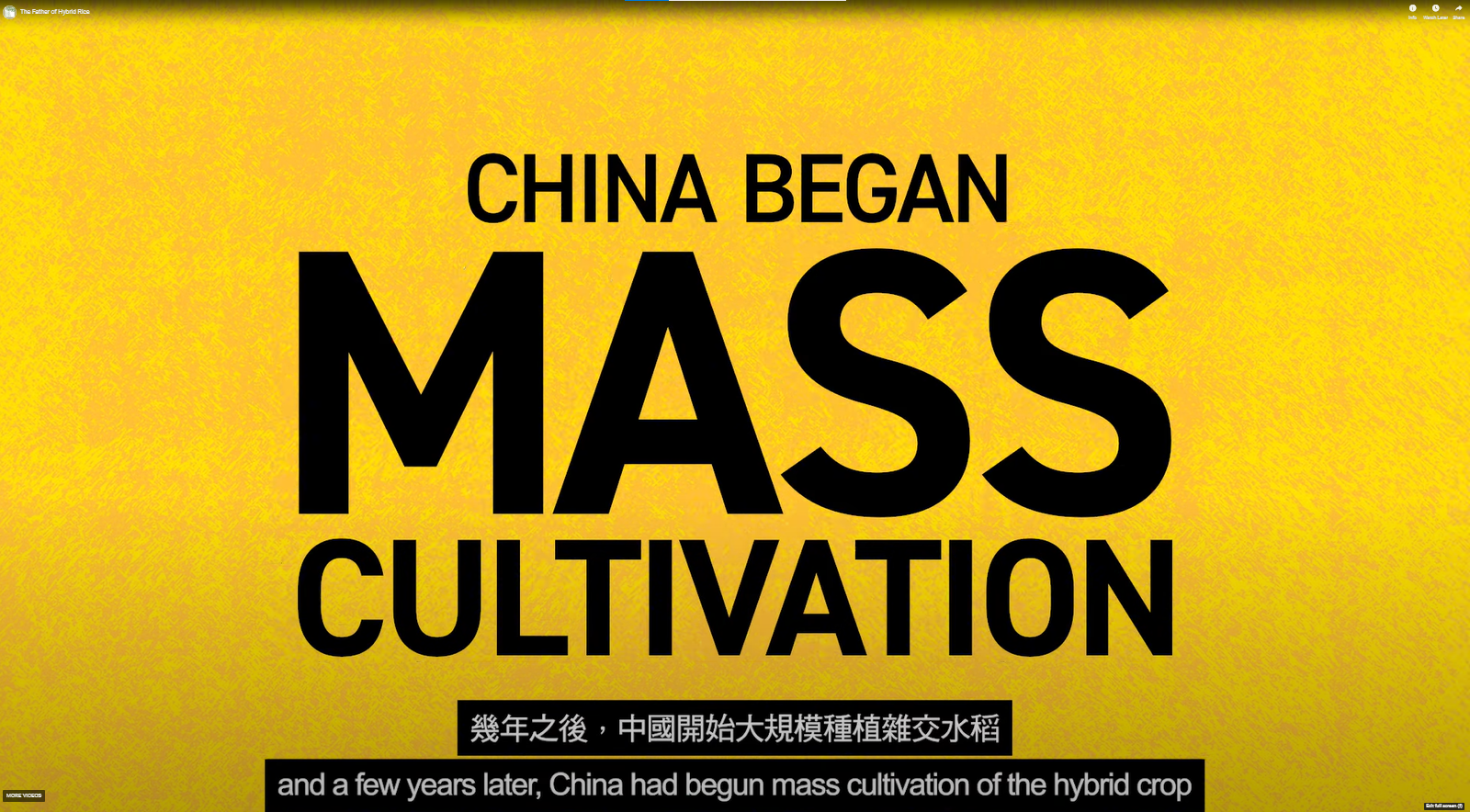 Why is Yuan Long-ping called the father of hybrid rice?
What is hybrid rice?
Why is growing hybrid rice beneficial to our country in terms of food security?
What are Yuan Long-ping’s contribution to China and the world?
8
Source: The Father of Hybrid Rice LUI. Che Woo Prize: https://youtu.be/tq22whjfZ4w
A Video on 
“The Father of Hybrid Rice”
What is the main idea of this part of the video?
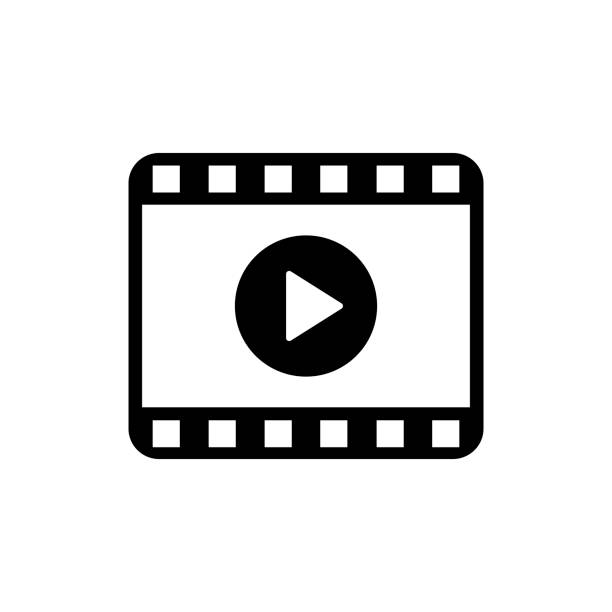 To explain how tall hybrid rice can grow
To introduce Yuan Long-ping’s background and achievements
To explain why Yuen Long-ping is called the father of hybrid rice
To give details about the benefits of growing hybrid rice
Video Time: 00:00 – 00:27
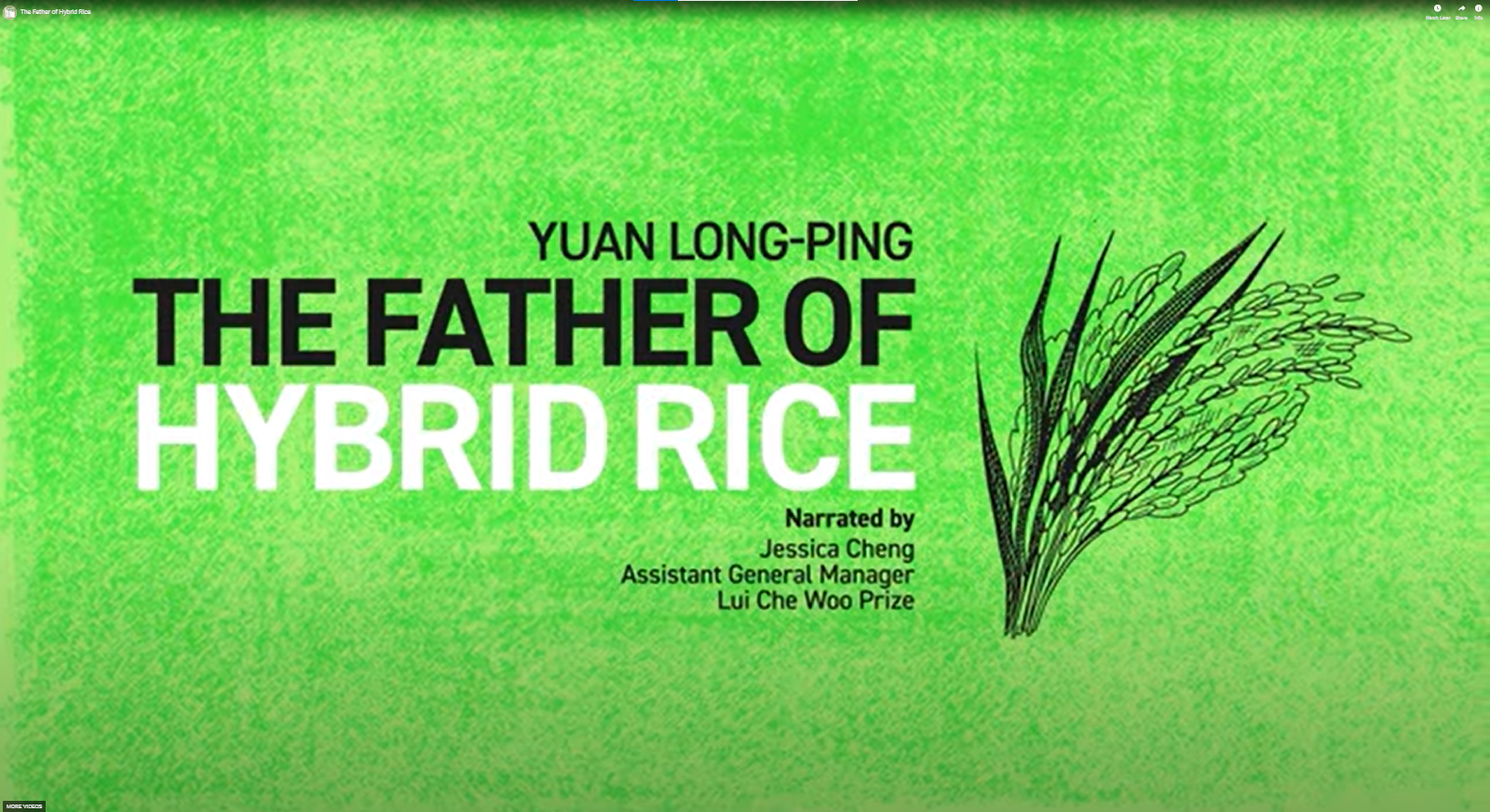 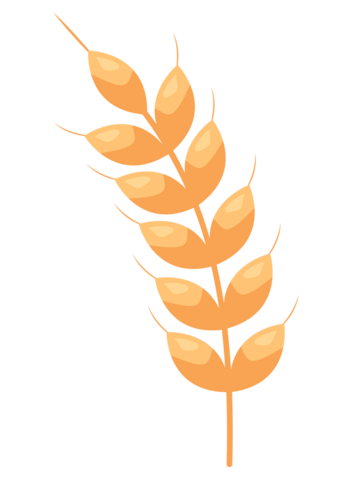 Source: The Father of Hybrid Rice. LUI Che Woo Prize: https://youtu.be/tq22whjfZ4w
9
A Video on 
“The Father of Hybrid Rice”
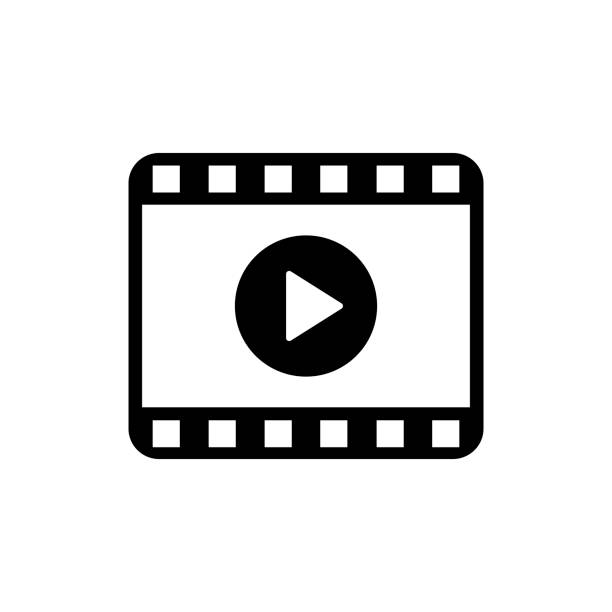 Fill in the following blank with ONE word taken from the video.
Video Time: 00:28 – 01:03
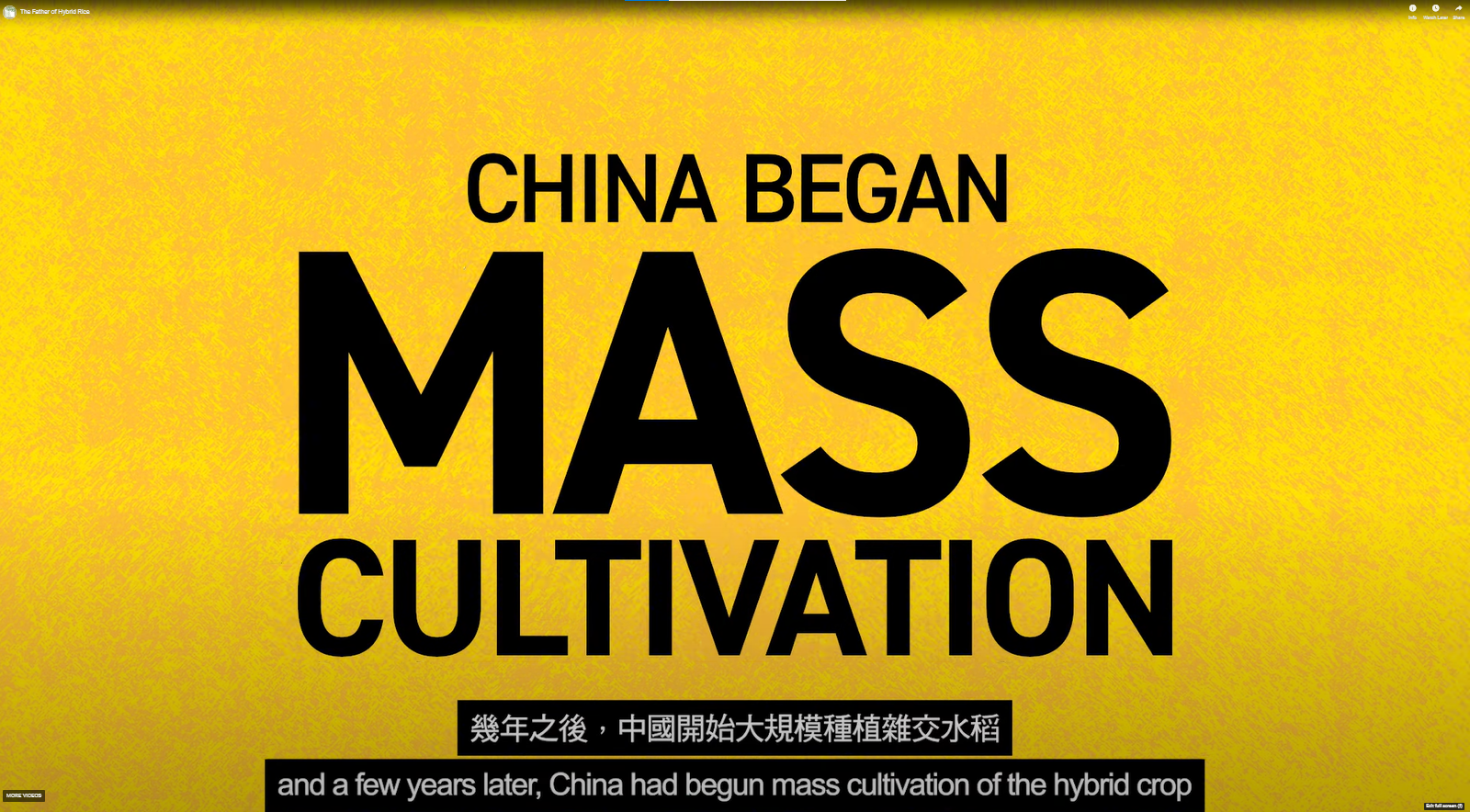 Many people in our country suffered from _________ in the early 1960s because there was not enough food.
famine
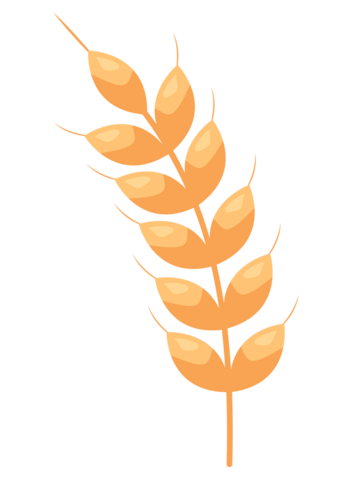 Source: The Father of Hybrid Rice. LUI Che Woo Prize: https://youtu.be/tq22whjfZ4w
10
A Video on 
“The Father of Hybrid Rice”
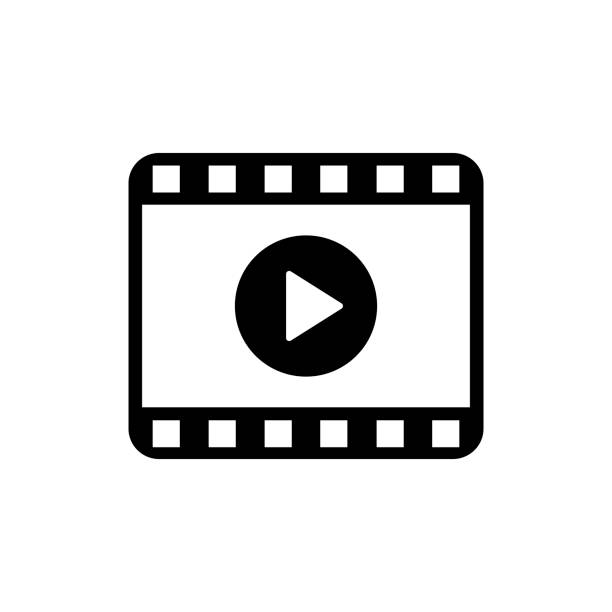 Video Time: 00:28 – 01:03
What is hybrid rice?
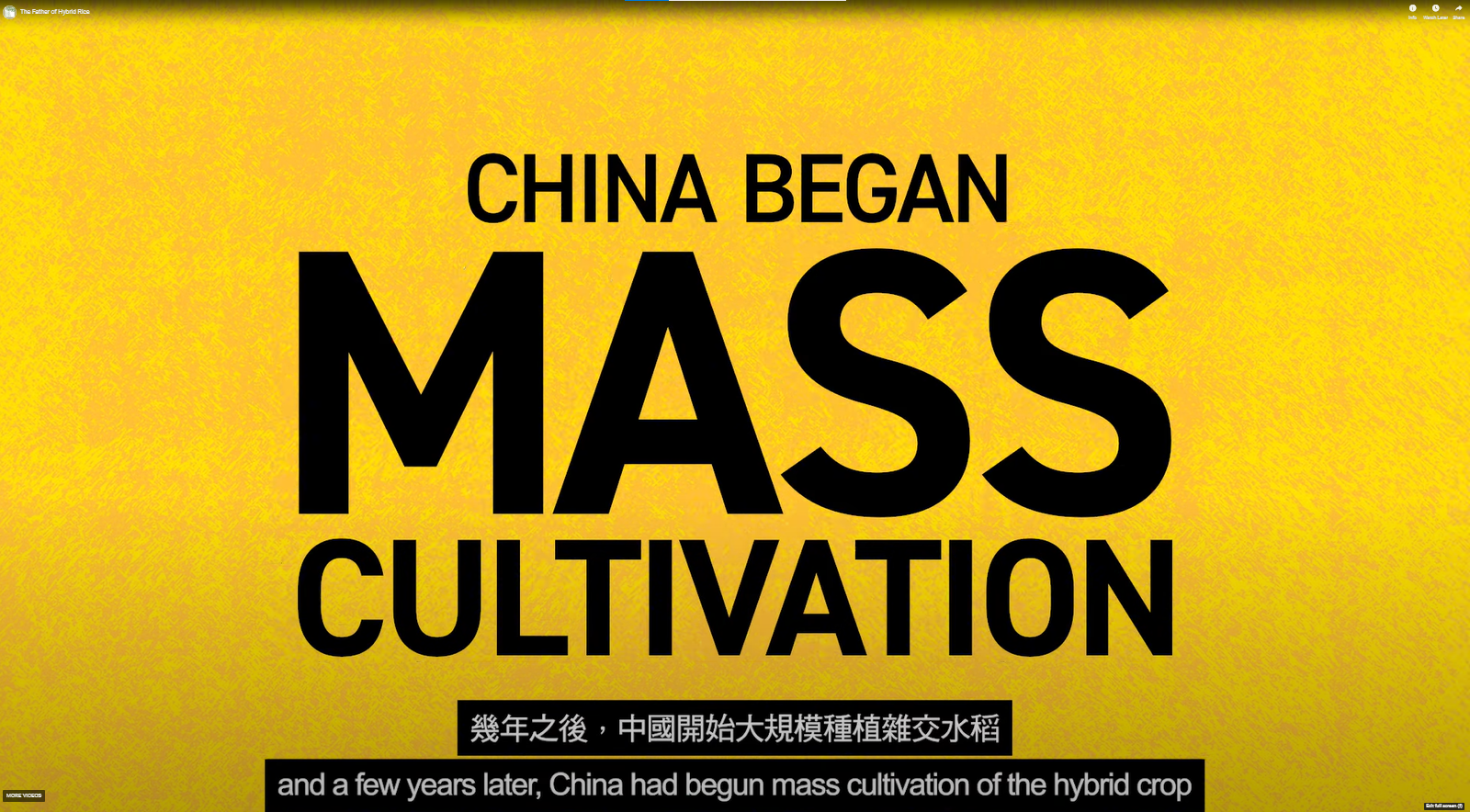 It is a rice crossbred from two genetically distinct parents.
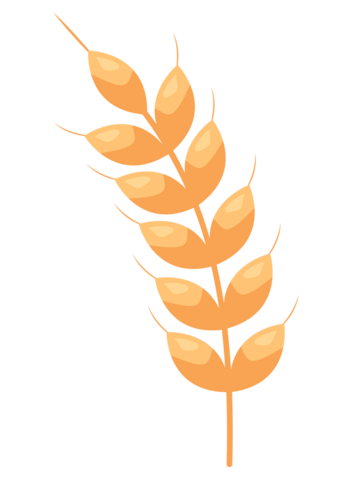 Source: The Father of Hybrid Rice. LUI Che Woo Prize: https://youtu.be/tq22whjfZ4w
11
A Video on 
“The Father of Hybrid Rice”
According to the video, which of the following is NOT a benefit of growing hybrid rice to improve food security in our country?
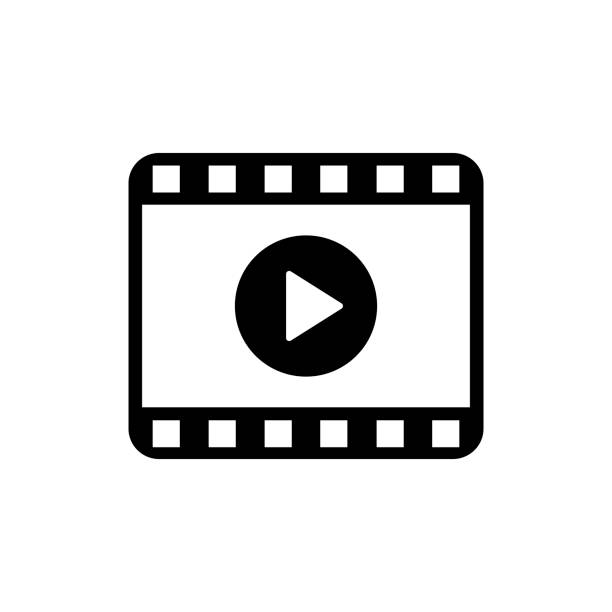 Video Time: 00:28 – 01:03
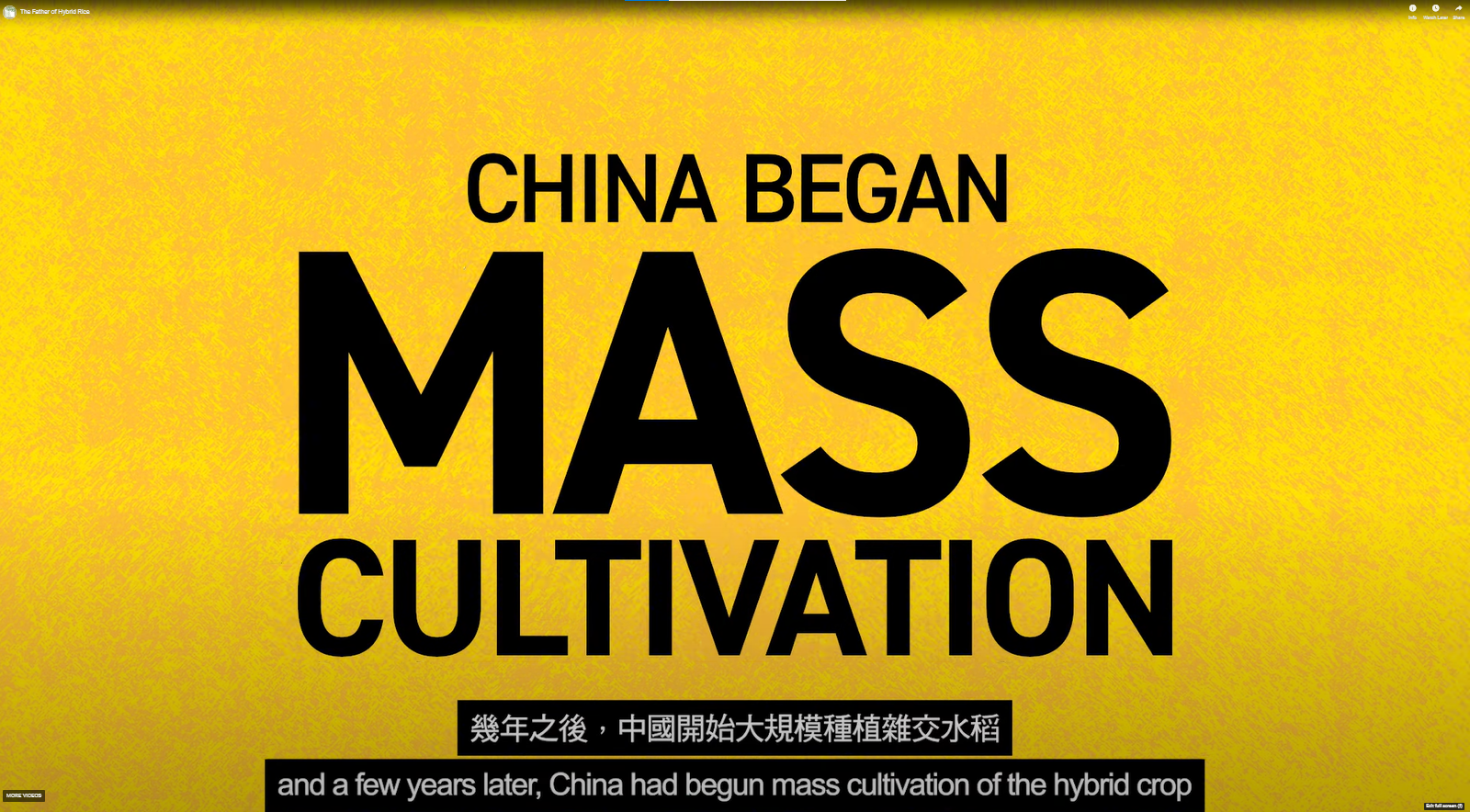 It takes less time to mature.
It can produce greater yield.
It can withstand harsh conditions.
It is more nutritious than other rice.
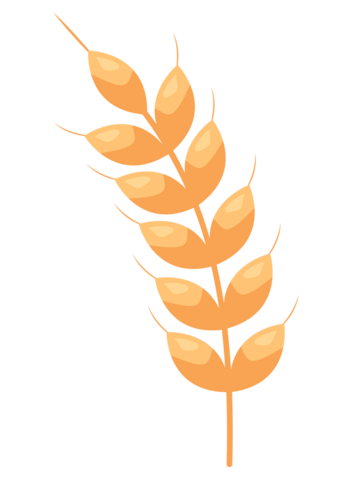 Source: The Father of Hybrid Rice. LUI Che Woo Prize: https://youtu.be/tq22whjfZ4w
12
A Video on 
“The Father of Hybrid Rice”
Which of the following sentences about Yuan Long-ping is NOT true?
His research results were only applied in China.
He was highly regarded internationally due to his research.
He taught other scientists the technology of growing hybrid rice.
His research improved food security of our country in fewer than 30 years.
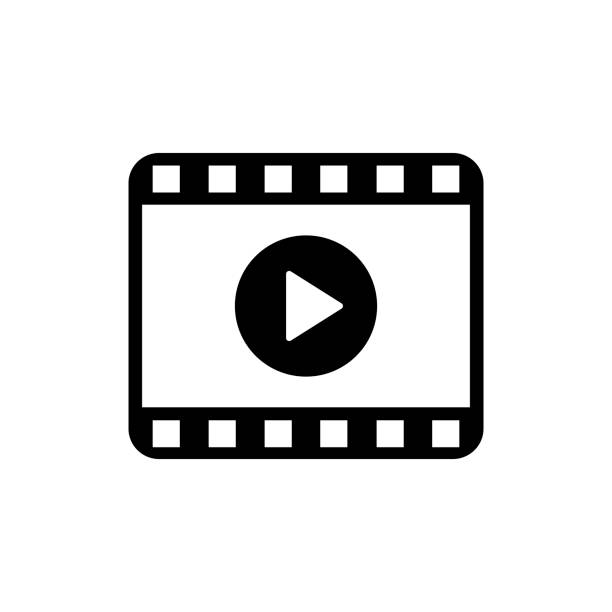 Video Time: 01:04 – 01:47
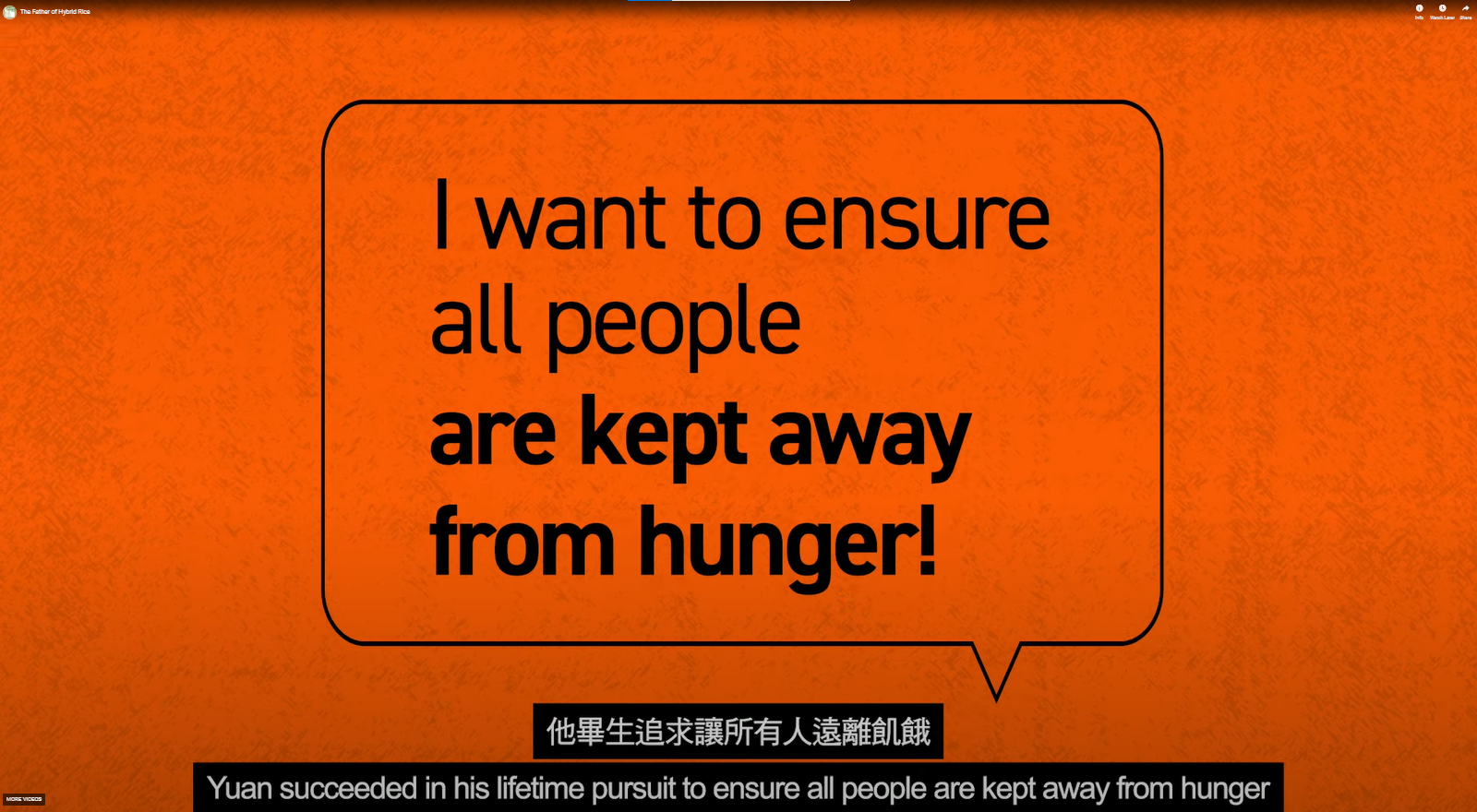 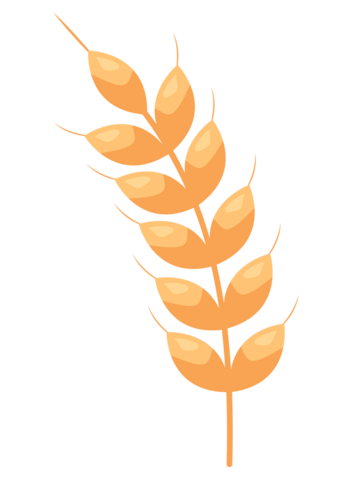 Source: The Father of Hybrid Rice. LUI Che Woo Prize: https://youtu.be/tq22whjfZ4w
13
Use the article on Yuan Long-ping as a follow-up to engage students in learning more about his contribution to addressing food insecurity.
Post-viewing
Yuan Long-ping
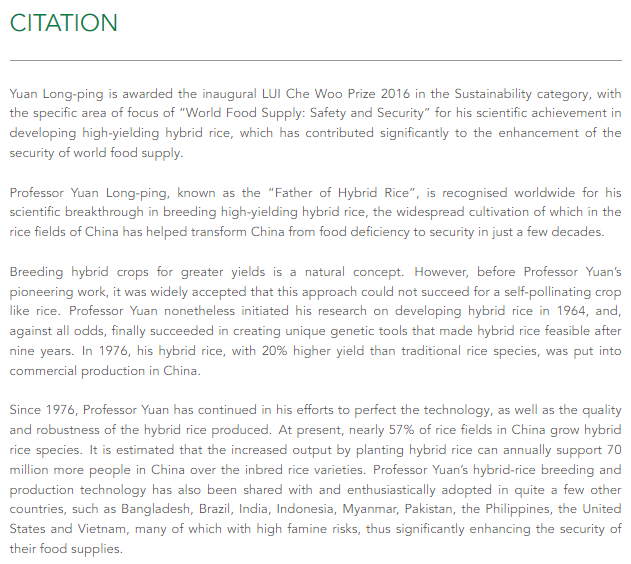 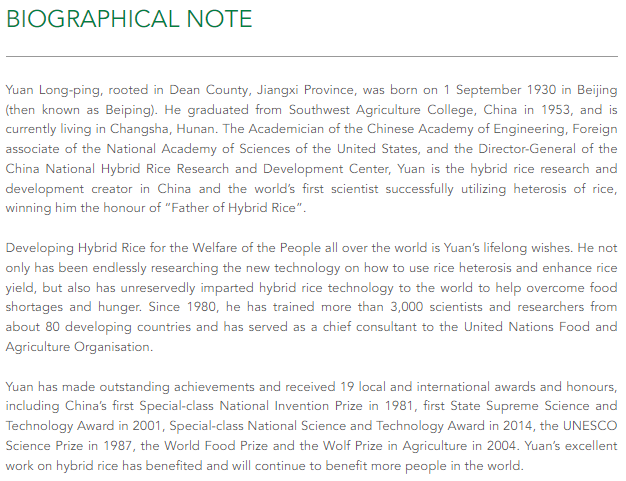 Please click here to download the text.
Source (Text of the article)
Yuan Long-ping. LUI Che Woo Prize. Retrieved from: http://www.luiprize.org/652/
14
Complete the following timeline with reference to the video “The Father of Hybrid Rice” and the article on Yuan Long-ping.
1930
1953
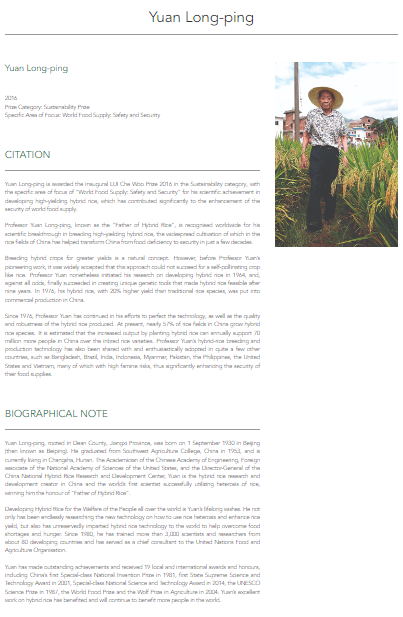 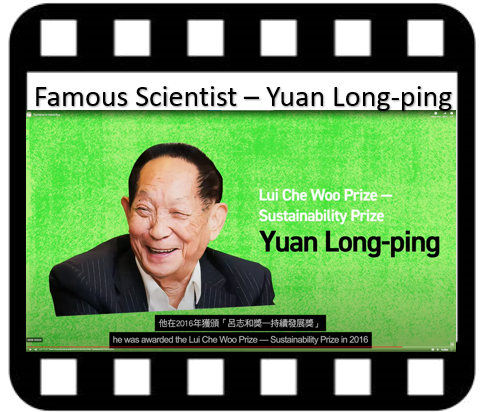 research
A Video on
“The Father of 
Hybrid Rice”
An Article on
Yuan Long-ping
commercial
scientists
Source: Yuan Long-ping. LUI Che Woo Prize: http://www.luiprize.org/652/
Source: The Father of Hybrid Rice. 
LUI Che Woo Prize: 
https://youtu.be/tq22whjfZ4w
first
15
Guide students to develop the language knowledge and skills through integrating information and ideas from the video and the article on Yuan Long-ping.
Post-viewing
Language Focus 1: Tenses
Guide students to identify and understand the use of the simple past tense and the present perfect tense in the video and the article to describe Yuan Long-ping’s contribution and achievements.
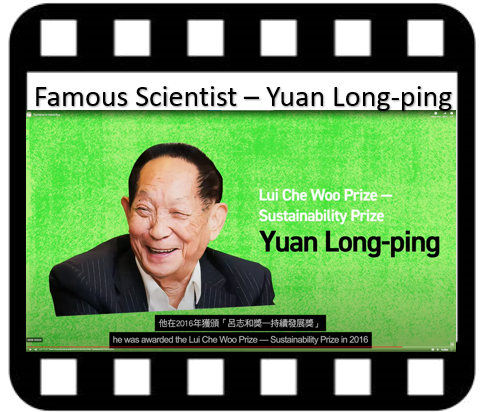 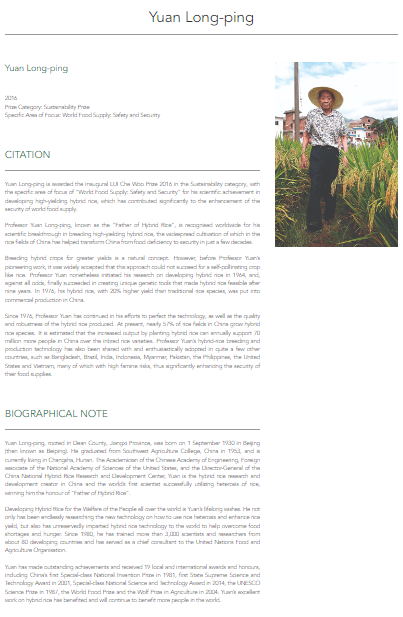 The simple past tense was used to describe past events:
e.g. As a budding scientist in China, he had an idea that hybrid rice might end hunger.
e.g. Yuan Long-ping generously shared his knowledge and technology with the world.
The present perfect tense was used to describe actions which started in the past and continue up to the present:
e.g. Professor Yuan’s hybrid-rice breeding and production technology has also been shared with and enthusiastically adopted in quite a few other countries.
e.g. Yuan’s excellent work on hybrid rice has benefited and will continue to benefit more people in the world.
A Video on 
“The Father of Hybrid Rice”
An Article on
Yuan Long-ping
Source: The Father of Hybrid Rice. 
LUI Che Woo Prize: 
https://youtu.be/tq22whjfZ4w
Source: Yuan Long-ping. LUI Che Woo Prize: http://www.luiprize.org/652/
16
Language Focus 2: Parts of Speech
Guide students to develop their knowledge of lexical relations by highlighting the vocabulary and parts of speech.
research: 
Yuan’s decades of research (n.) in the field and laboratories finally bore fruit in the early 70’s of the last century.
… he has trained more than 3,000 scientists and researchers (n.) …
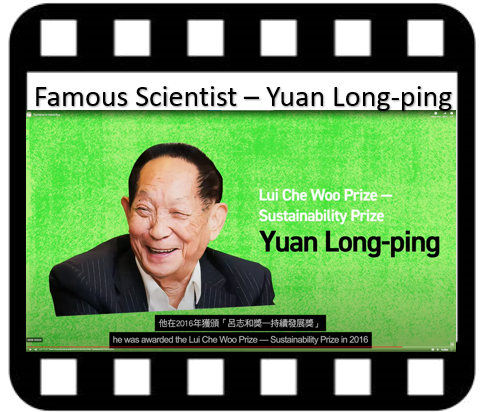 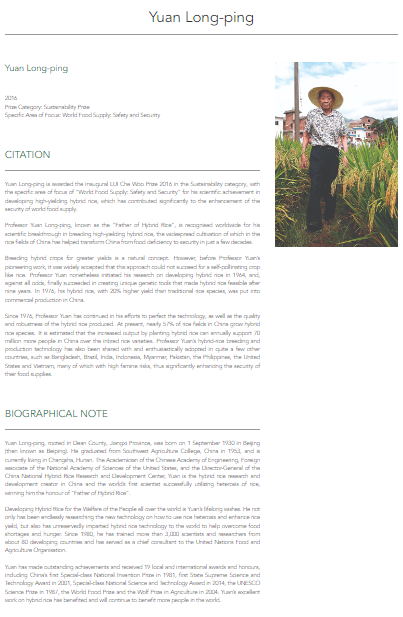 success:
Even after his successes (n.) and global recognition for his scientific breakthroughs, Yuan remained the man working in the field. 
… it was widely accepted that this approach could not succeed (v.) for a self-pollinating crop like rice.
… Yuan is … the world’s first scientist successfully (adv.) utilizing heterosis of rice …
A Video on 
“The Father of Hybrid Rice”
An Article on
Yuan Long-ping
Source: The Father of Hybrid Rice. 
LUI Che Woo Prize: 
https://youtu.be/tq22whjfZ4w
Source: Yuan Long-ping. LUI Che Woo Prize: http://www.luiprize.org/652/
17
Language Focus 2: Parts of Speech
Guide students to develop their knowledge of lexical relations by highlighting the vocabulary and parts of speech.
recognise: 
Even after his successes and global recognition (n.) for his scientific breakthroughs, Yuan remained the man working in the field. 
Professor Yuan Long-ping … is recognised (v.) worldwide for his scientific breakthrough in breeding high-yielding hybrid rice …
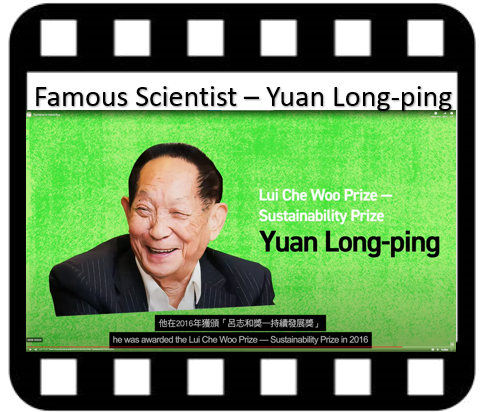 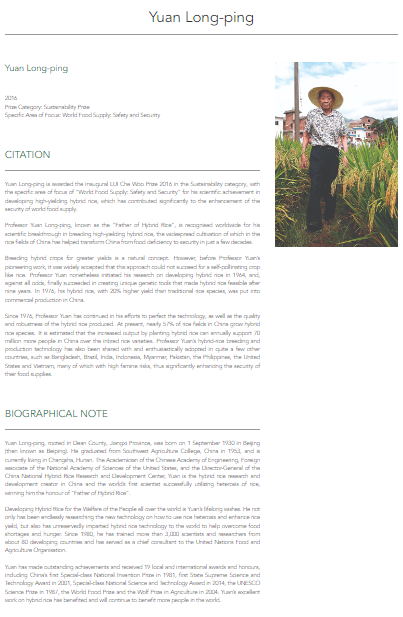 science:
As a budding scientist (n.) in China, he had an idea that hybrid rice might end hunger.
Yuan Long-ping is awarded the inaugural LUI Che Woo Prize 2016 … for his scientific (adj.) achievement …
A Video on 
“The Father of Hybrid Rice”
An Article on
Yuan Long-ping
Source: The Father of Hybrid Rice. 
LUI Che Woo Prize: 
https://youtu.be/tq22whjfZ4w
Source: Yuan Long-ping. LUI Che Woo Prize: http://www.luiprize.org/652/
18
Language Focus 3: Common Affixation
Guide students to develop their knowledge of word formation by highlighting some common affixation which will help students expand their vocabulary.
Nouns ending in -tion,  -or and -tist:
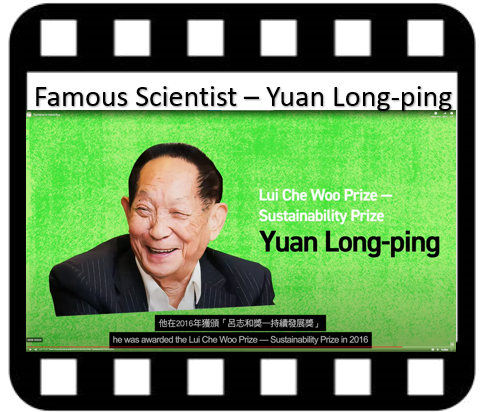 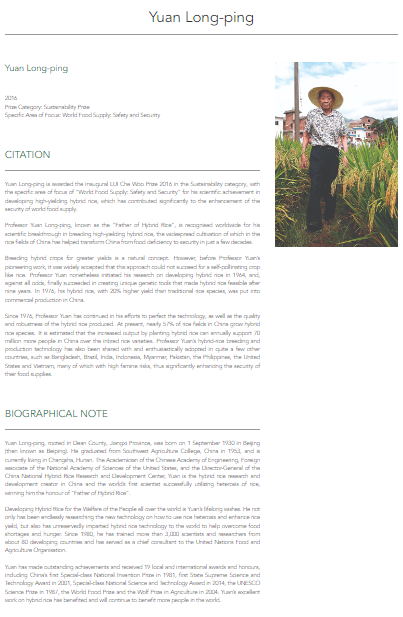 A Video on 
“The Father of Hybrid Rice”
An Article on
Yuan Long-ping
Source: The Father of Hybrid Rice. 
LUI Che Woo Prize: 
https://youtu.be/tq22whjfZ4w
Source: Yuan Long-ping. LUI Che Woo Prize: http://www.luiprize.org/652/
19
Language Focus 3: Common Affixation
Guide students to develop their knowledge of word formation by highlighting some common affixation which will help students expand their vocabulary.
Adjectives ending in -al and –able/-ible:
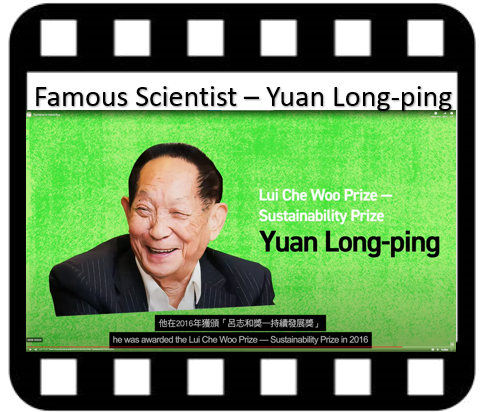 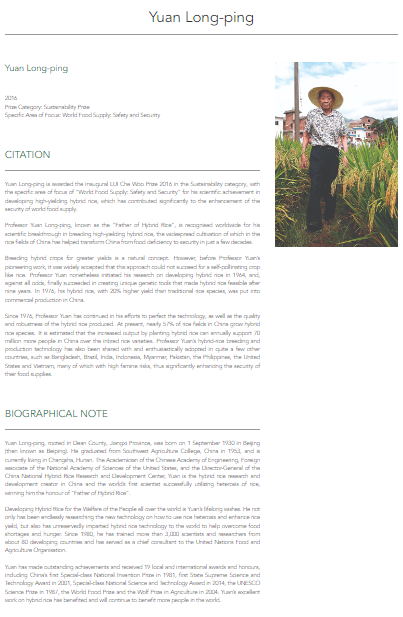 A Video on 
“The Father of Hybrid Rice”
An Article on
Yuan Long-ping
Source: The Father of Hybrid Rice. 
LUI Che Woo Prize: 
https://youtu.be/tq22whjfZ4w
Source: Yuan Long-ping. LUI Che Woo Prize: http://www.luiprize.org/652/
20
Language Focus 3: Common Affixation
Guide students to develop their knowledge of word formation by highlighting some common affixation which will help students expand their vocabulary.
Adverbs ending in -ly:
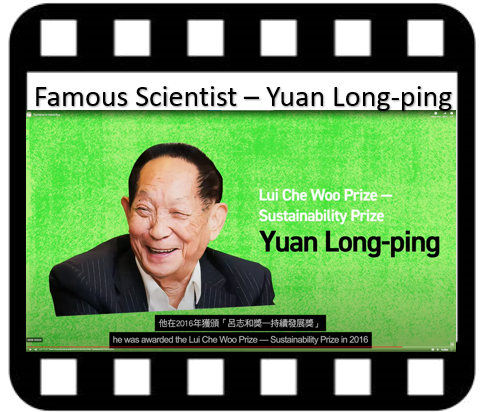 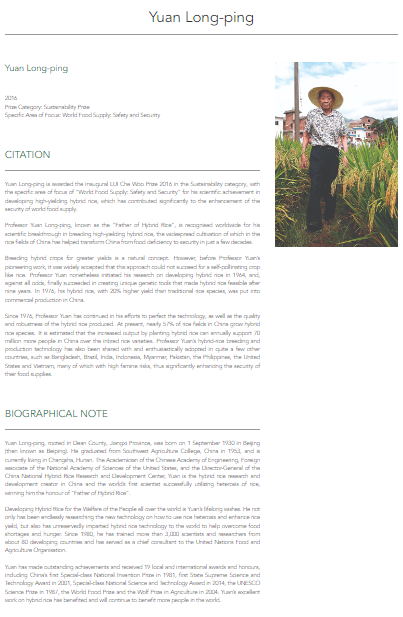 A Video on 
“The Father of Hybrid Rice”
An Article on
Yuan Long-ping
Source: The Father of Hybrid Rice. 
LUI Che Woo Prize: 
https://youtu.be/tq22whjfZ4w
Source: Yuan Long-ping. LUI Che Woo Prize: http://www.luiprize.org/652/
21
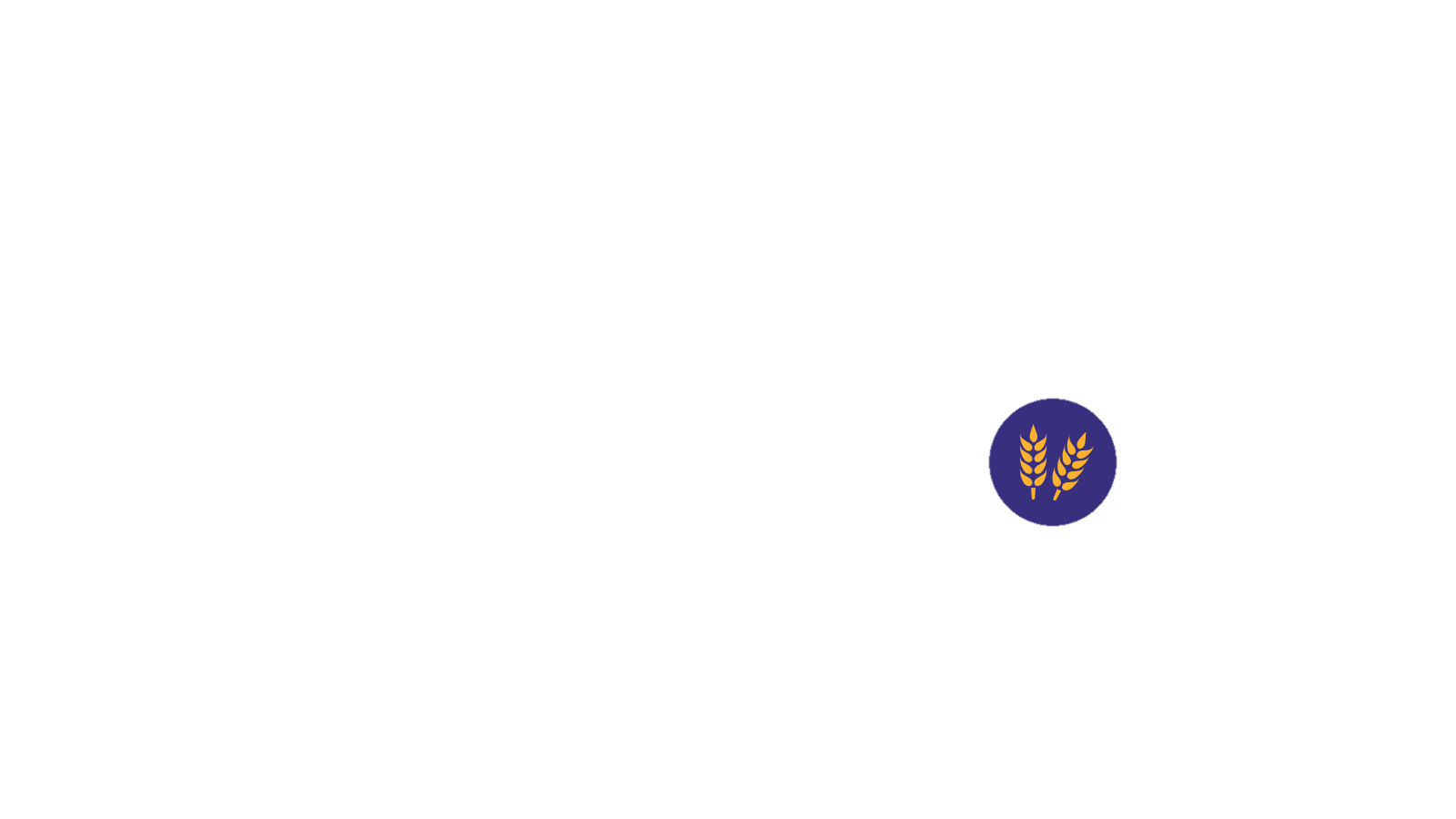 Reflection on Food Security
2. What have you learnt from Yuan Long-ping, the father of hybrid rice?
3. Apart from scientists, who do you think are responsible for solving the problem of food scarcity?
1. How has Yuan Long-ping’s scientific breakthrough improved food security of our country and the world?
4. What are other ways to safeguard food security?
22
22
What can we do to cope with the problem of food insecurity or food shortage? Discuss with your classmates and watch the following video to learn more.
Guide students to explore what they can do to safeguard food security in their daily life.
Post-viewing
Devise a 7-day Food-saving Challenge for your friends and family as well as yourself to reduce food waste.
A Video on 
“Practise food minimalism today and be food wise”
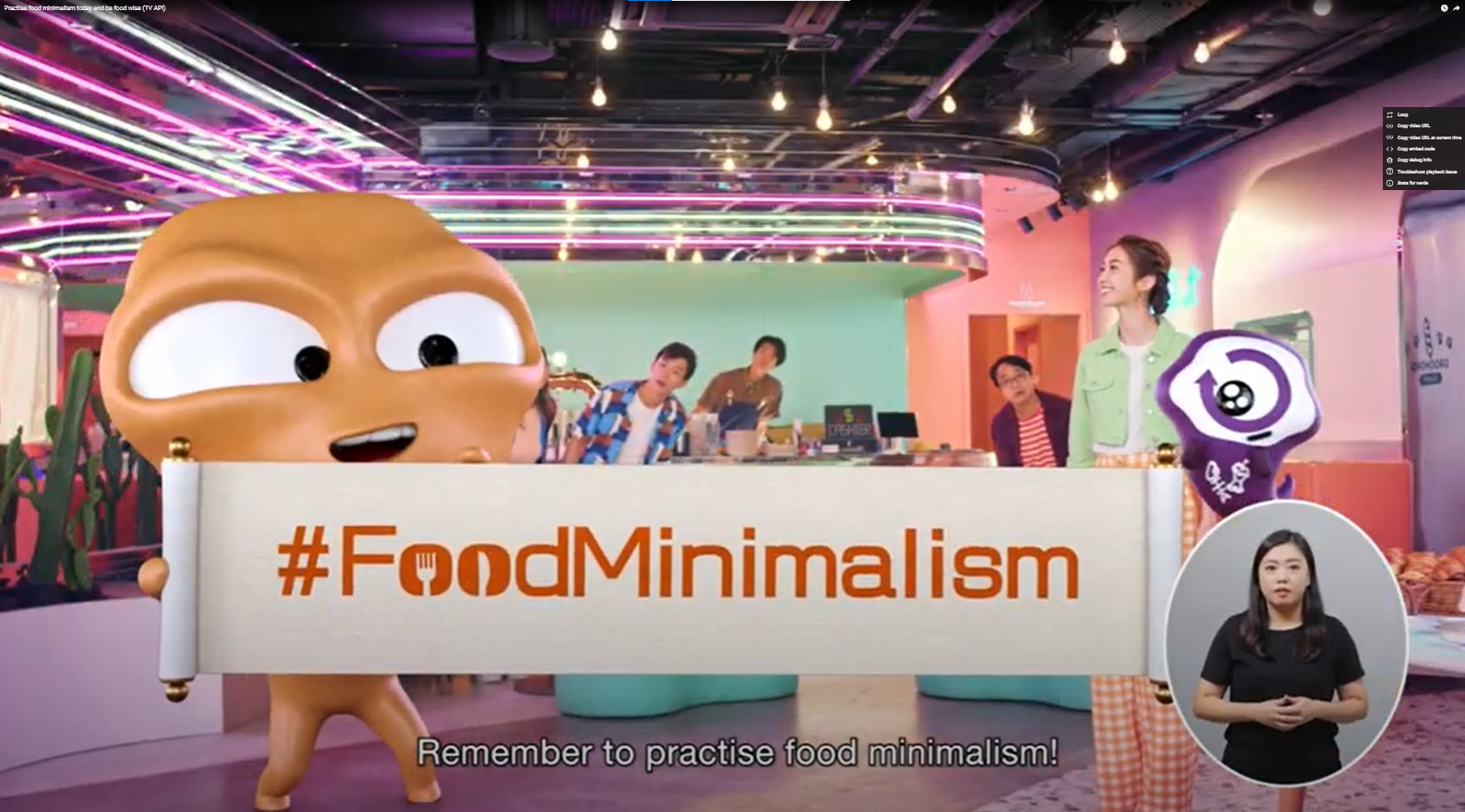 Please click here to view the video.
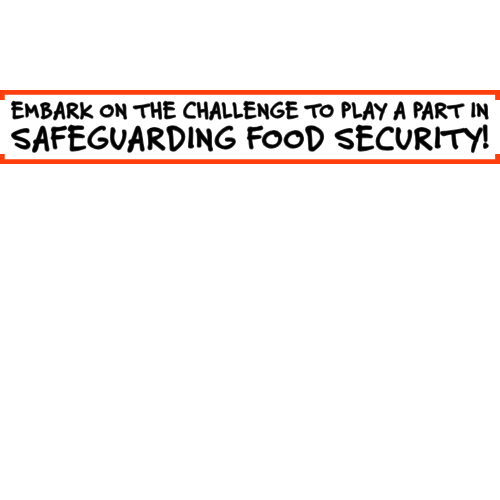 Source: Practise food minimalism today and be food wise.  (14 October 2022). Environmental Protection Department, HKSAR Government.
https://www.youtube.com/watch?v=bWDFATiiIrE
23
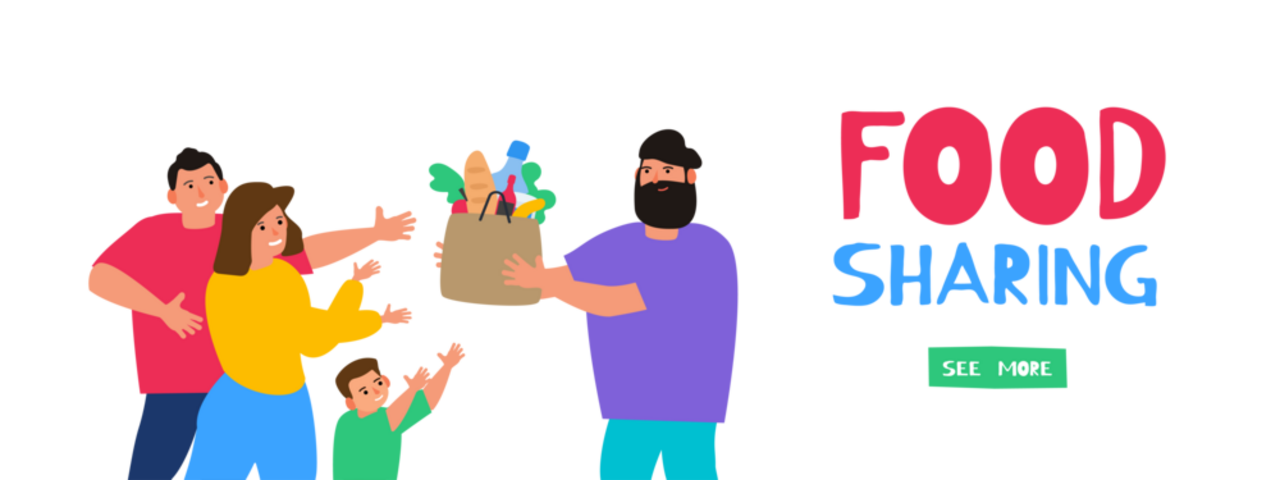 Extended Learning Activities
Arrange a tour to Feeding Hong Kong, a charitable organisation that redistributes surplus food collected from companies to local charities, so as to help students explore the issue of food security.
Invite students to give a presentation / design a poster / create a video to call for action on food wastage.
Information on an educational visit to Feeding Hong Kong:
https://feedinghk.org/schools/
24